Disease  Modifying Antirheumatic drugs
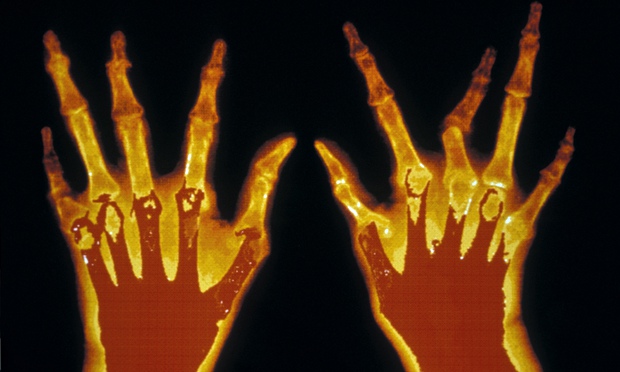 ilos
At the end of the lecture the students should: 
Know the pathogenesis of rheumatoid joint damage
 Emphasize the rational for early treatment of RA
Define and classify DMARDs
Compare and contrast the advantages and disadvantages of NSAIDs, Steroids and DMARDs in treatment of RA
Know some examples of drugs related to DMARDs.
Explore the pharmacokinetic and pharmacodynamic aspects of the selected DMARDs
 Describe the mechanism of action , specific clinical uses , adverse effects of individual drugs.
Epidemiology of rheumatoid arthritis
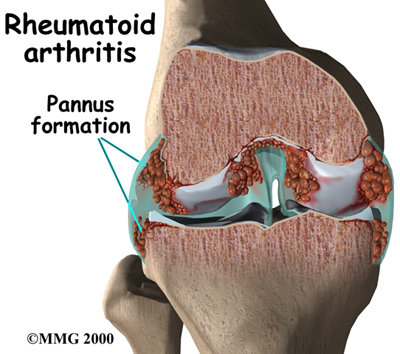 Affects 1-2 % of the adult population
Is more common among women than in men (2-3 times)
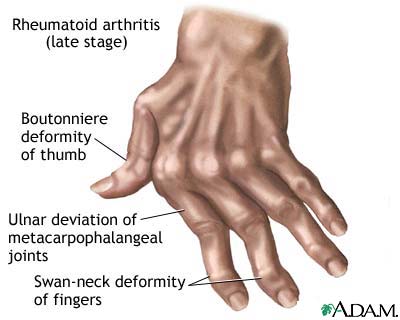 Usually appears between ages 25 and 40 years
The incidence also increases with age, peaking between the 4th and 6th decades
Causes pain, disability and loss of function
Rheumatoid arthritis
RA is a chronic autoimmune disorder in which the normal immune response is directed against an individual's own tissue leading to:-
Decline in functional status
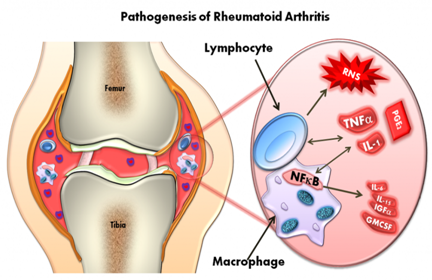 Work disability & socioeconomic costs
Systemic complications
Co-morbidity &
Increased mortality
Synovial inflammation and hyperplasia , autoantibody production (rheumatoid factor), cartilage and bone destruction (“deformity”)
Glucocorticoids
Tocilizumab
Hydroxychloroquine
pathogenesis
Infliximab
Methotrexate
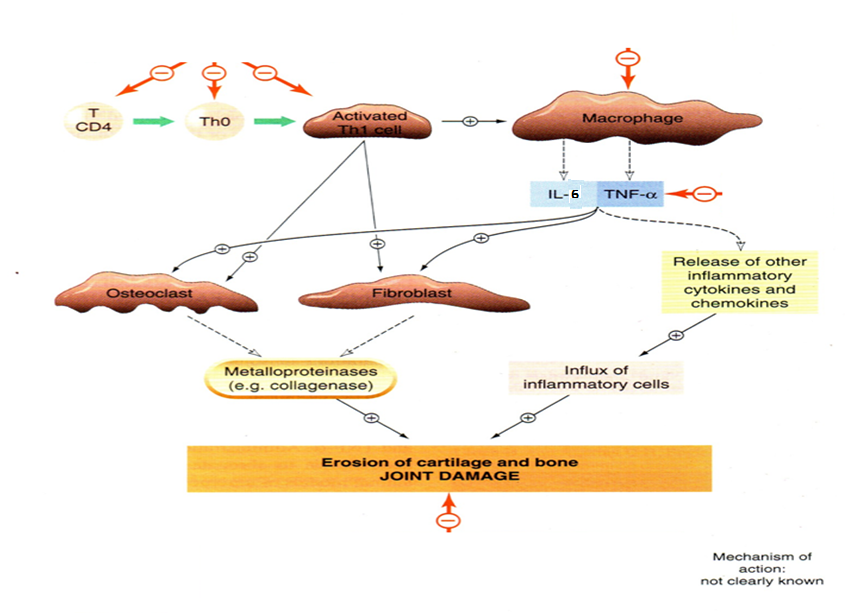 Rational for early treatment
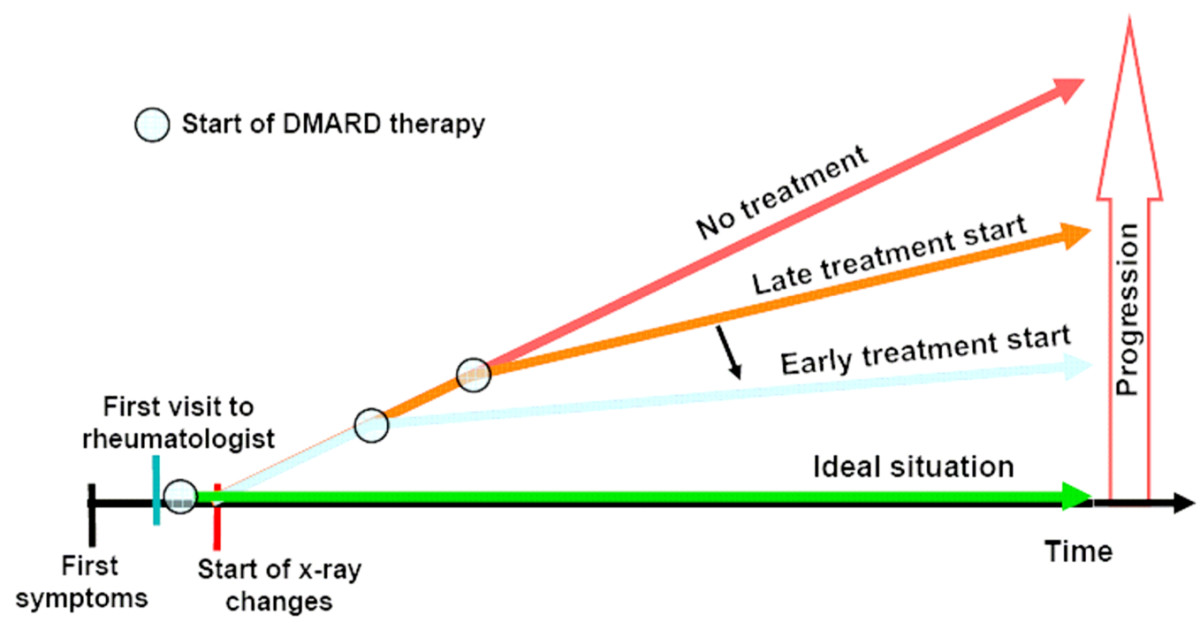 Joint damage is an early phenomenon
     of rheumatoid arthritis
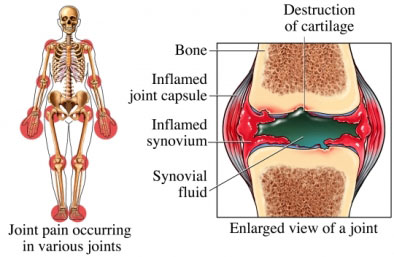 Bone erosions occur in up to 93% of patients within less than 2 years of disease activity
Disability occurs early – 50% of patients with RA will be work disabled at 10 years
Severe disease is associated with increased mortality
Early and aggressive treatment may have 
 long-term benefits
classification
Glucocorticoids
Anti-inflammatory drugs with an intermediate rate of action (slower than NSAIDs but faster than other DMARDs).
May be administered in low to moderate doses to achieve rapid disease control before the onset of fully effective DMARD therapy
Reserved for temporary control of severe exacerbations and long-term use in patients with severe disease not controlled by other agents.
Corticosteroids are too toxic for routine chronic use
nsaids
Rapid onset of action
Used in acute cases to relief inflammation & pain
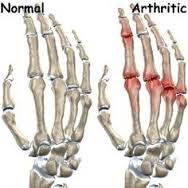 Provide partial relief of pain and stiffness
Do not slow the progression of the disease
Chronic use should be minimized due to the possibility of side effects, including gastritis and peptic ulcer disease as well as impairment of renal function.
Comparison between NSAIDs & DMARDs
DMARDs
NSAIDs
Slow onset of action
Arrest progression of the disease
Prevent formation of new deformity
Used in chronic cases when deformity is existing
Rapid onset of action
No effect
 
Can not stop formation of new deformity
Used in acute cases to relief inflammation & pain
Classification of dmards
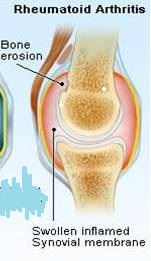 act on the immune system to slow the progression of RA
DMARDs
Biologic
Classical
Methotrexate 
Hydroxychloroquine
Infliximab
Tocilizumab
General features
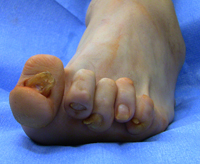 Used when the disease is progressing & causing deformities
Can not repair the existing damage, but prevent further deformity
Have no analgesic effects
Their effects take from 6 weeks up to 6 months to be  evident
methotrexate
“Gold standard” for DMARD therapy & is the first-line DMARD for treating RA and is used in 50–70% of patients
Active in RA at much lower doses than those needed in cancer chemotherapy
mechanism
Inhibits dihydrofolate reductase
Reduces thymidine & purine synthesis
But at the dosages used for the treatment of RA, methotrexate has been shown to stimulate adenosine release from cells, producing an anti-inflammatory effect.
Inhibition of polymorphonuclear chemotaxis
Inhibition of  T-Cells  ( cell-mediated immune reactions)
methotrexate
pharmacokinetics
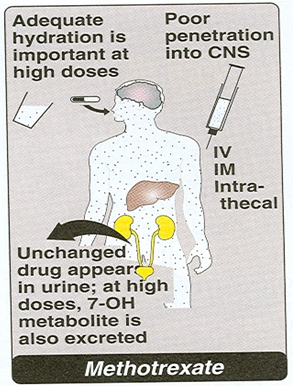 Approximately 70% absorbed after oral administration
Metabolized to a less active hydroxylated product
Half-life is usually only 6–9 hours
Excreted principally in the urine, but up to 30% may be excreted in bile.
Given 7.5 – 30 mg weekly
adrs
Bone marrow suppression
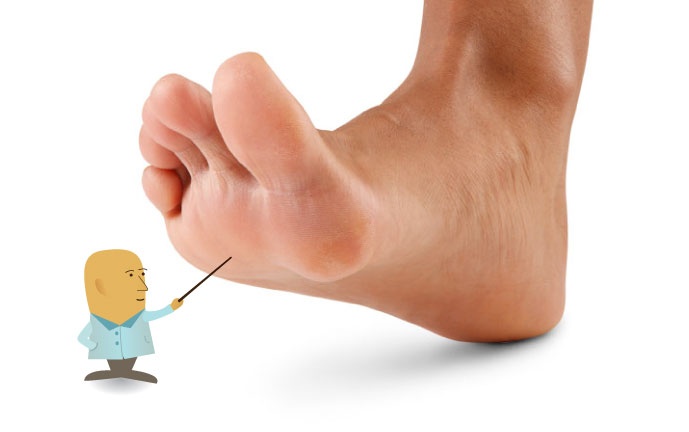 Dyspepsia, Mucosal ulcers
Hepatotoxicity
Pneumonitis
Teratogenicity
Leukopenia, anemia, stomatitis, GI ulcerations, and alopecia are probably the result of inhibiting cellular proliferation
Folic acid reduces GI & bone marrow effects
Monitoring:-Full blood count, ALT, Creatinine
hydroxychloroquine
mechanism
Stabilization of lysosomal enzyme  activity
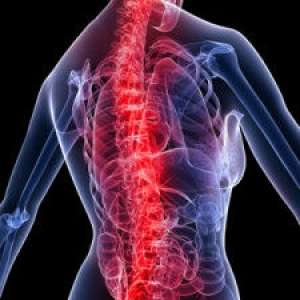 Trapping free radicals
Suppression of  T lymphocyte cells response to mitogens
Inhibition of leukocyte chemotaxis
hydroxychloroquine
pharmacokinetics
Rapidly absorbed and 50% protein-bound
Extensively tissue-bound, particularly in melanin-containing tissues such as the eyes
Elimination half-life of up to 45 days
Highly concentrated within cells → increases intra-cellular pH
hydroxychloroquine
Clinical uses
Has not been shown to delay radiographic progression of disease
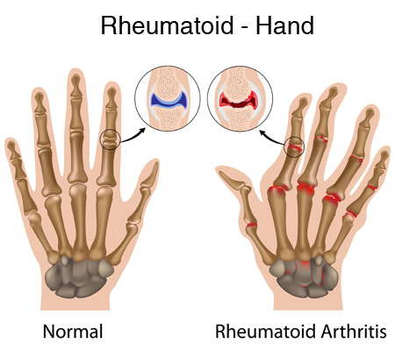 Generally used for treatment of early, mild disease or as adjunctive therapy in combination with other DMARDs.
Used in increasing methotrexate efficacy
6 month response, mild anti-rheumatic effect
adrs
Least toxic, no blood tests is required
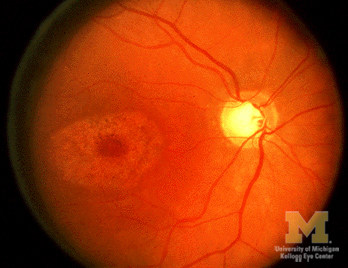 Nausea & vomiting
Corneal deposits
Irreversible retinal damage
Ophthalmologic evaluation every 6 months
Biologic disease modifier
Genetically engineered drugs that are used to modify imbalances of the immune system in autoimmune diseases.
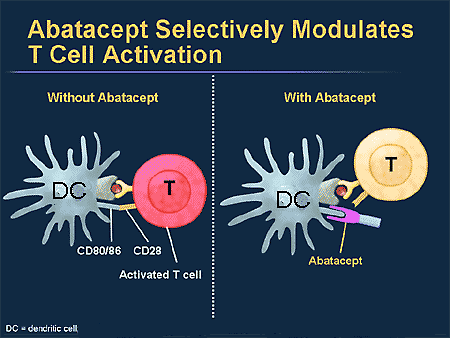 Some of these agents block, or modify the activity of selected cells in the immune system
Others work by blocking cytokines, that send signals between those cells
They are expensive
Biologic disease modifier
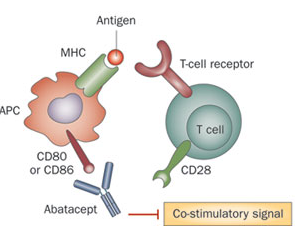 classification
T-cell modulating drug ( Abatacept)
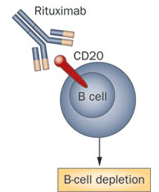 B-cell cytotoxic agent    ( Rituximab)
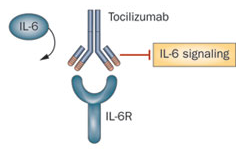 Anti-IL-6 receptor antibody (Tocilizumab)
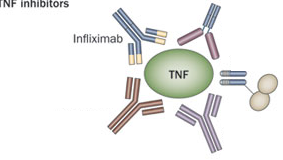 TNF- blocking agents  (Infliximab)
Tnfα blocking agents
Role of Tnf on joint destruction
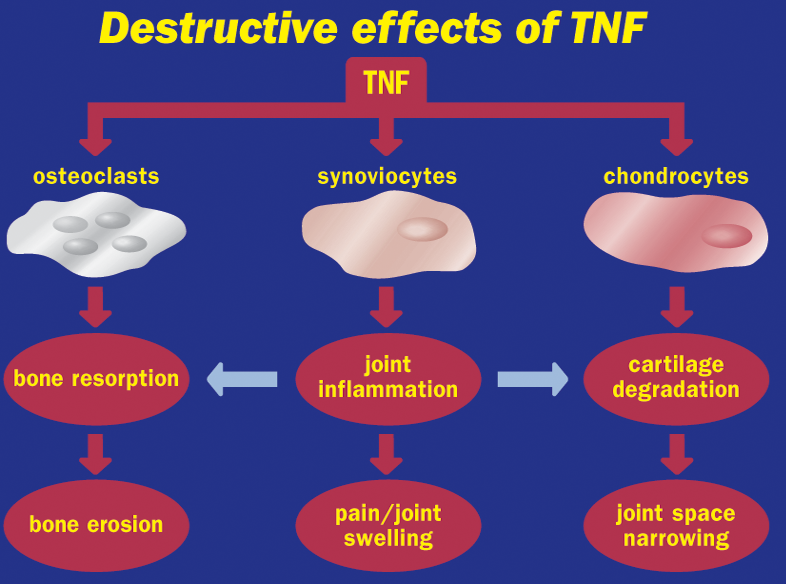 Tnfα blocking agents
infliximab
A chimeric IgG1 monoclonal antibody (25% mouse, 75% human)
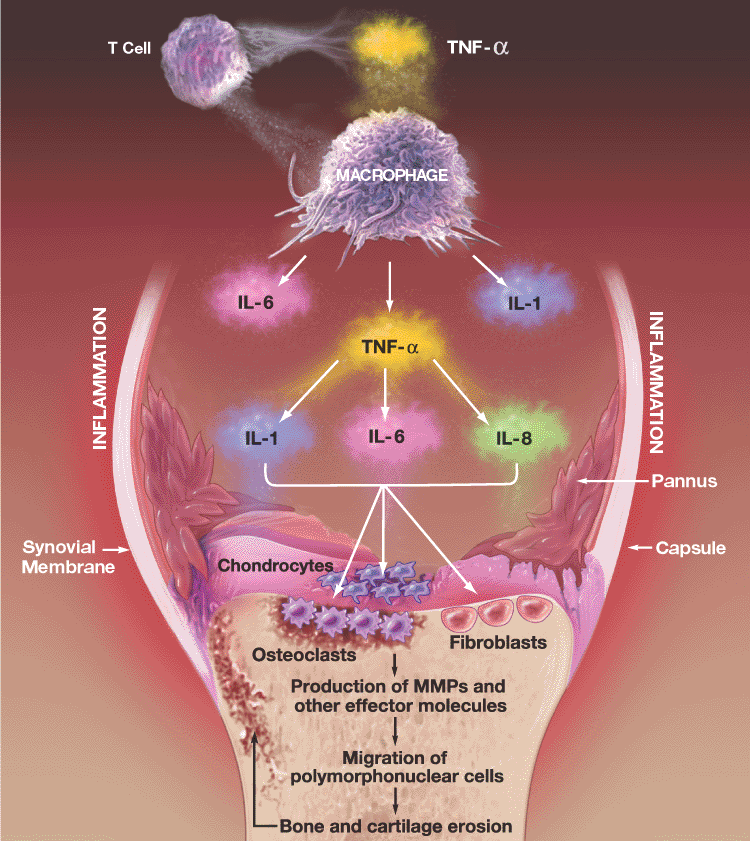 mechanism
It complexes with soluble TNF-α (and possibly membrane- bound TNF-α)and prevents its interaction with the cell surface receptors
This results in down-regulation of macrophage and T-cell function.
Monoclonal Antibody directed against TNF-alpha: Infliximab (Remicade ®), Adalimumab (Humira®)
Soluble TNF-Receptors serve as a balance to TNF
Engineered Soluble TNF Receptor Etanercept (Enbrel®)
TNF
SIGNAL
infliximab
pharmacokinetics
Given as an intravenous infusion with “induction” at 0, 2, and 6 weeks and maintenance every 8 weeks thereafter,
Terminal half-life is 9–12 days
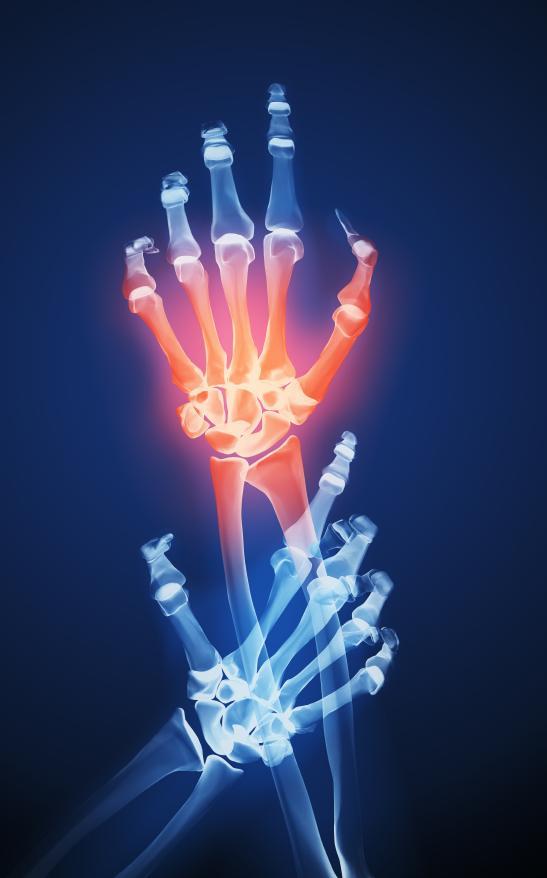 After intermittent administration elicits human antichimeric antibodies in up to 62% of patients
Concurrent therapy with methotrexate decreases the prevalence of human antichimeric antibodies
infliximab
Clinical uses
Infliximab is approved for use in RA, Ankylosing  spnodilytis, Crohn’s disease, ulcerative colitis,
It could be combined with methotrexate, hydroxychloroquine and other non biological DMARDs
infliximab
adrs
Upper respiratory tract  infections
Activation of latent tuberculosis
Infusion site reaction
Headache
Cough
Increase the risk of skin cancers—including melanoma
tocilizumab
IL-6 is a proinflammatory cytokine implicated in the pathogenesis of RA,
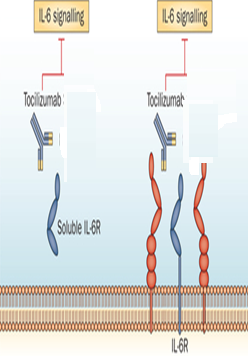 With detrimental effects on both joint inflammation and cartilage damage
Tocilizumab binds to membrane IL-6 receptors, blocking the activity of IL-6 in mediating signals that affect cytokine production, osteoclast activation
Half-life is dose-dependent
Given as monthly IV
tocilizumab
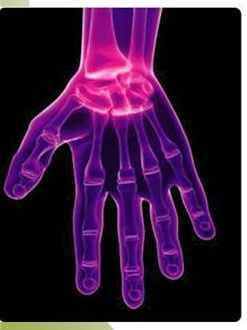 Clinical uses
Used as monotherapy in adult with rheumatoid arthritis or in children over 2 years with systemic juvenile arthritis
In combination with methotrexate or other non biologic anti-rheumatic drugs in patients with active rheumatoid arthritis not responding to TNF blockers or other biologic drugs
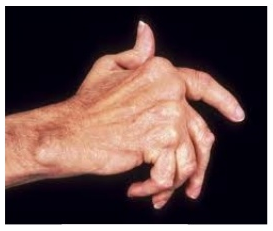 tocilizumab
adrs
Infusion reactions
Serious infections ( bacterial, tuberculosis ,fungal )
Increase in cholesterol level
Neutropenia, and thrombocytopenia (reversible upon stopping the drug)
Decrease in WBCs
Increase in liver enzymes
Blood tests will be used monthly for increase in cholesterol, liver enzymes & decrease in WBCs
tocilizumab
Drug interactions
IL-6 inhibits CYP450
Tocilizumab restores the activity of the enzyme (essential for the metabolism of some drugs such as cyclosporine, warfarin).
Best wishes